Unit 3
Understanding Orthographic Projection
What is Orthographic Projection?
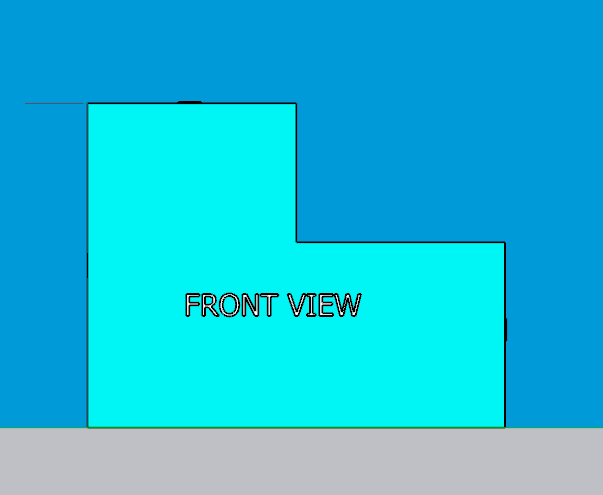 Orthographic
Isometric
[Speaker Notes: Talking points:
What is Orthographic Projection?
Drawings that communicates what an object looks like from multiple views – top, side, front
Conveys the height, width, and depth of an object along with any specific features, like holes

Why do we use it?
Ensures accuracy
These views show accurate measurements and proportions. 3D views can sometimes cause distortion or missed features

Shows hidden details
Orthographic projection can show hidden details and connecting parts that a 3D drawing might not. For example, when drawing a hole in a block of wood, the primary view shows the hole's circular shape, while the secondary view shows its depth.]
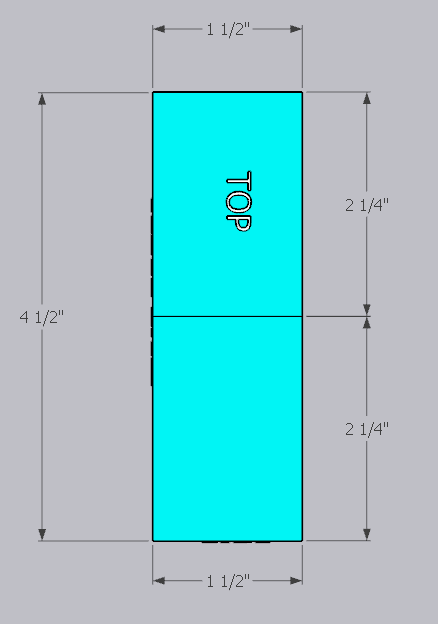 Examples
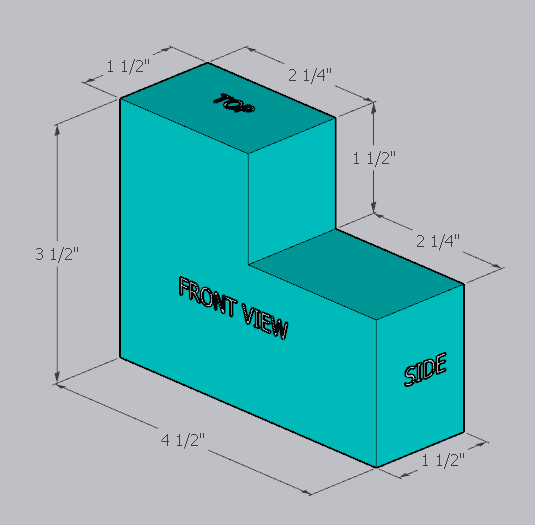 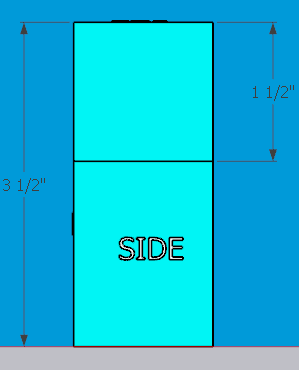 [Speaker Notes: https://www.youtube.com/watch?v=SdLegfoMXNA]
Which view is it?Front, Top, or Side
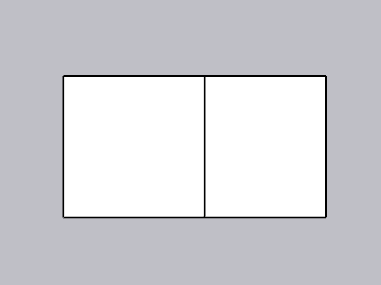 Which view is it?Front, Top, or Side
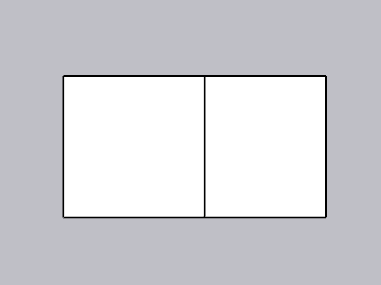 TOP
B
D
[Speaker Notes: Top]
Which view is it?Front, Top, or Side
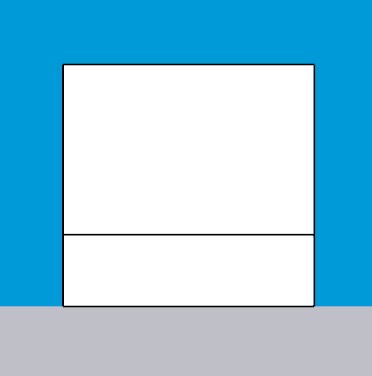 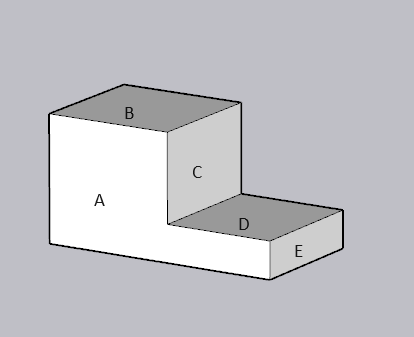 Which view is it?Front, Top, or Side
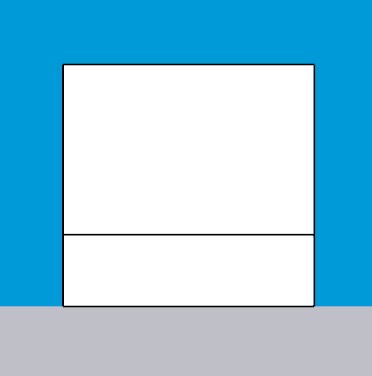 SIDE
C
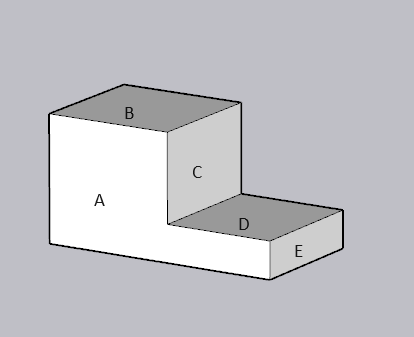 E
[Speaker Notes: Side]
Which view is it?Front, Top, or Side
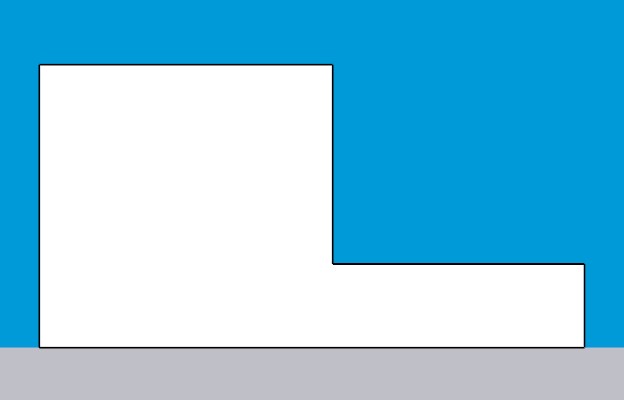 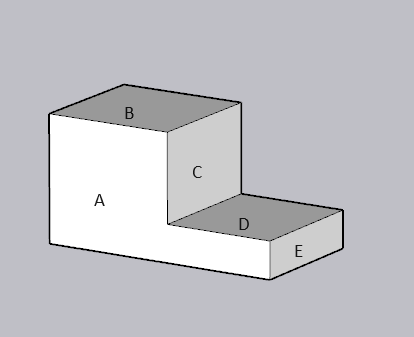 Which view is it?Front, Top, or Side
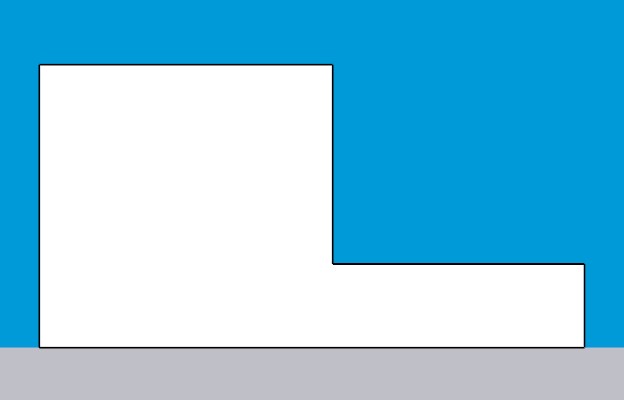 FRONT
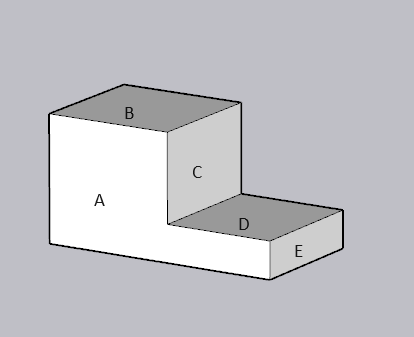 A
[Speaker Notes: Front]
Which view is it?Front, Top, or Side
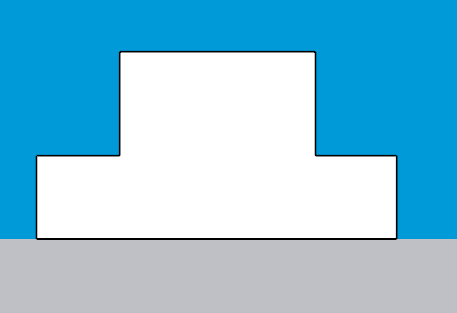 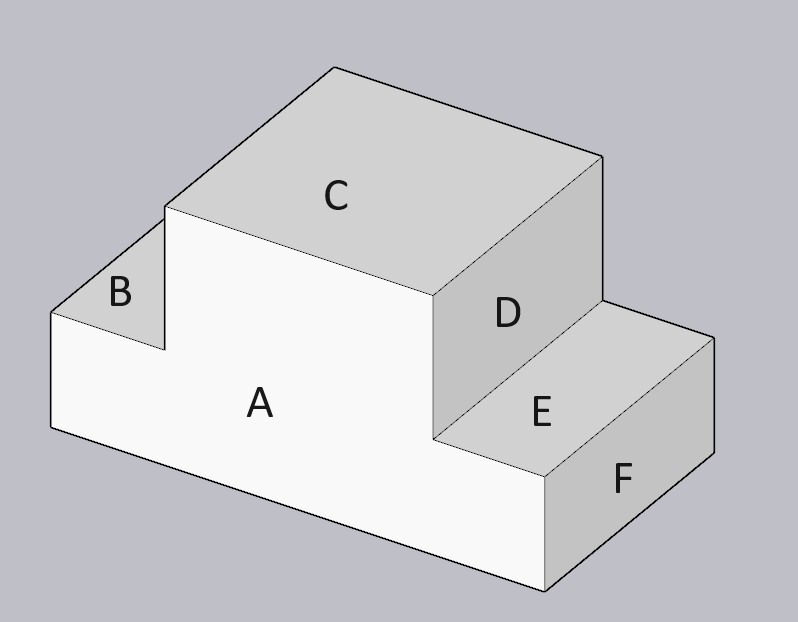 Which view is it?Front, Top, or Side
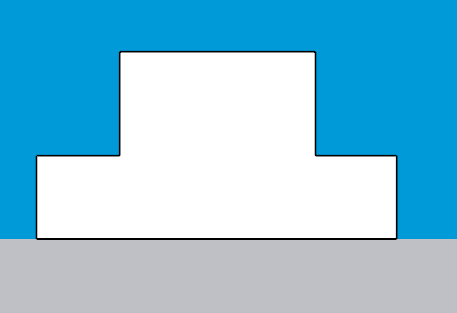 FRONT
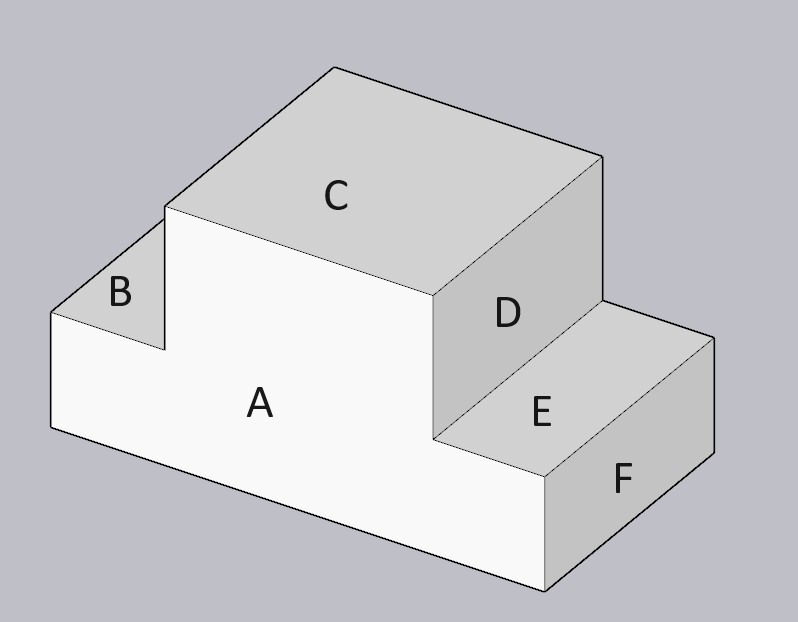 A
[Speaker Notes: Front]
Which view is it?Front, Top, or Side
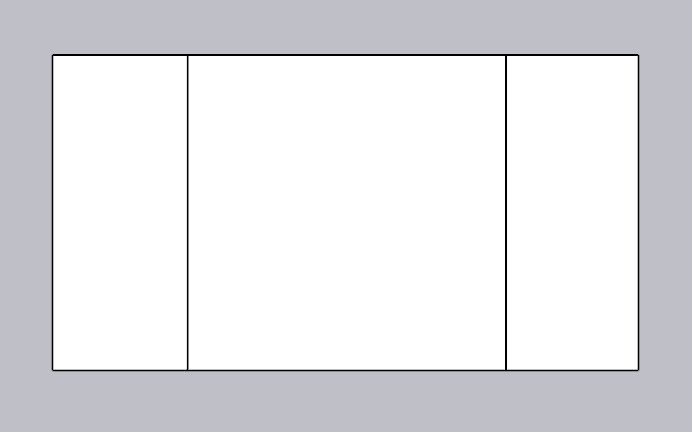 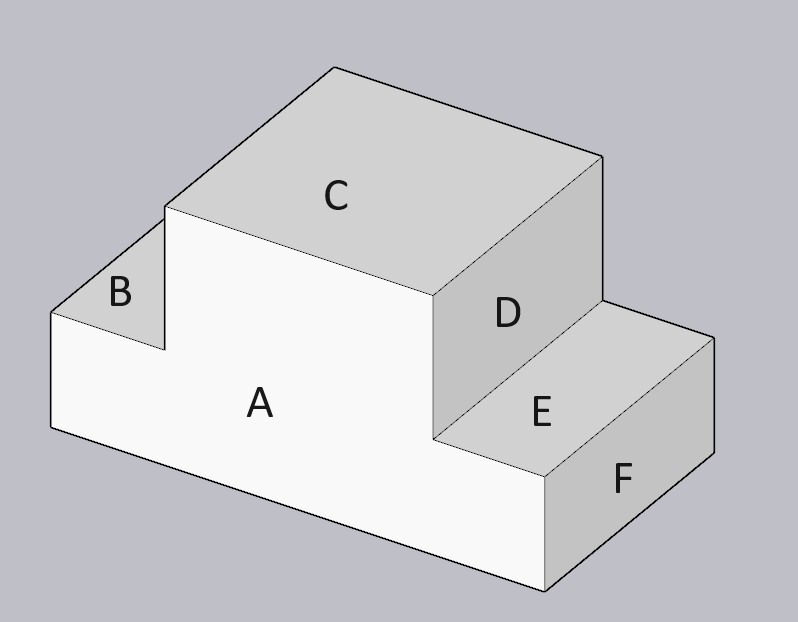 Which view is it?Front, Top, or Side
TOP
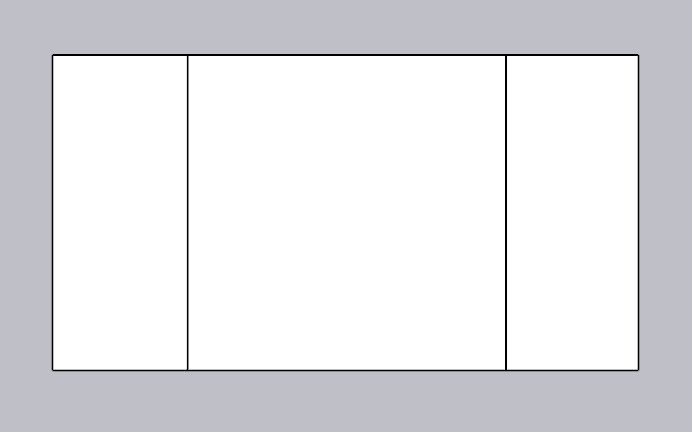 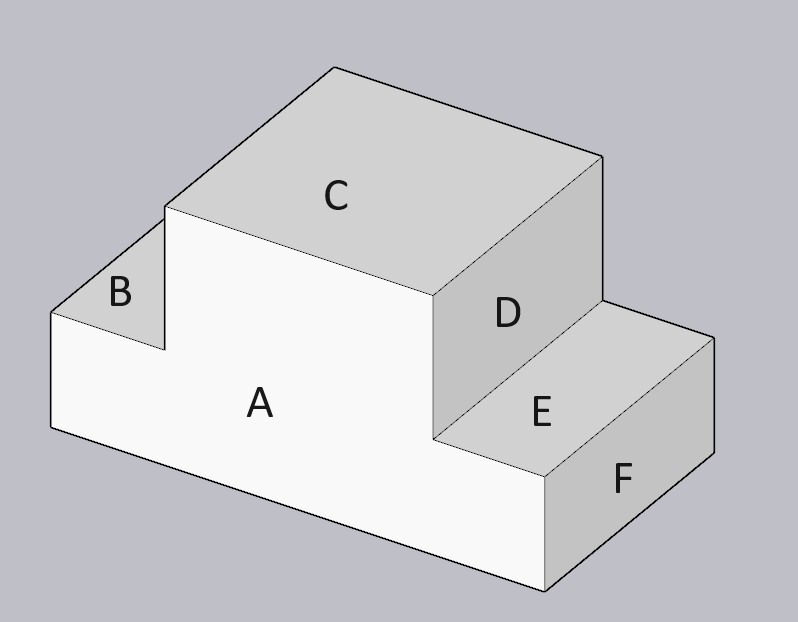 C
B
E
[Speaker Notes: Top]
Which view is it?Front, Top, or Side
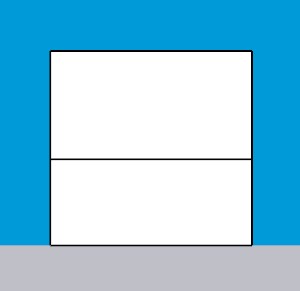 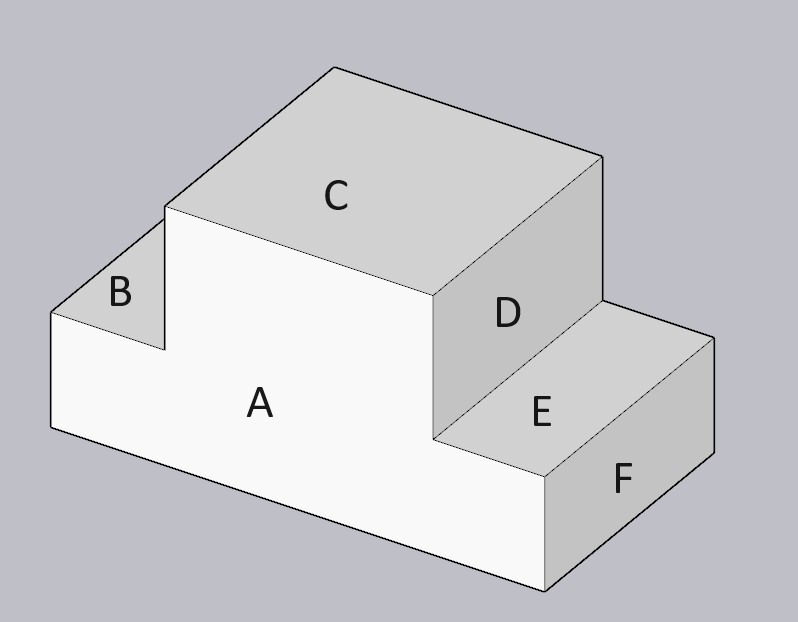 [Speaker Notes: Front]
Which view is it?Front, Top, or Side
SIDE
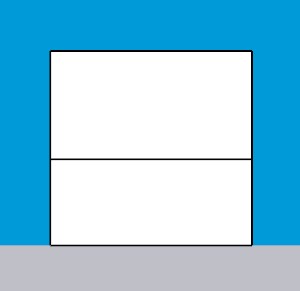 D
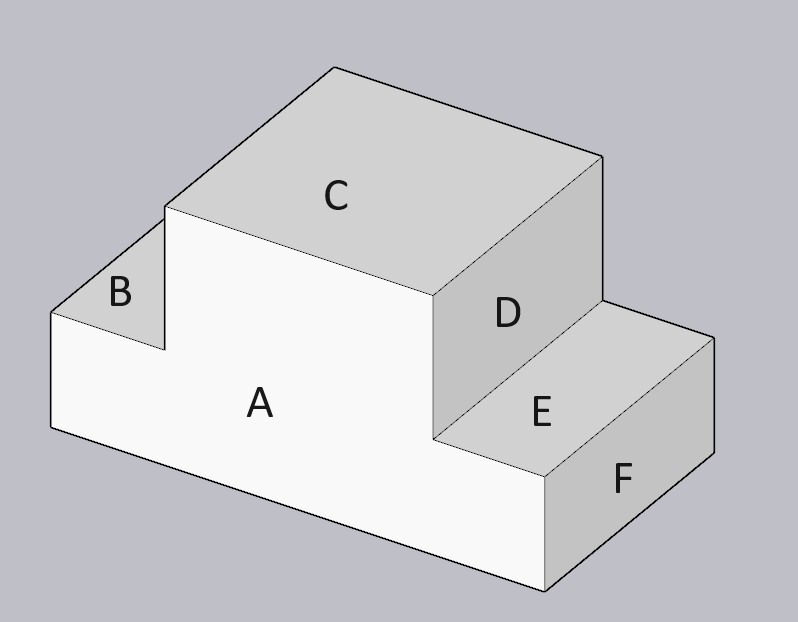 F
[Speaker Notes: Front]
Paper Box Overview
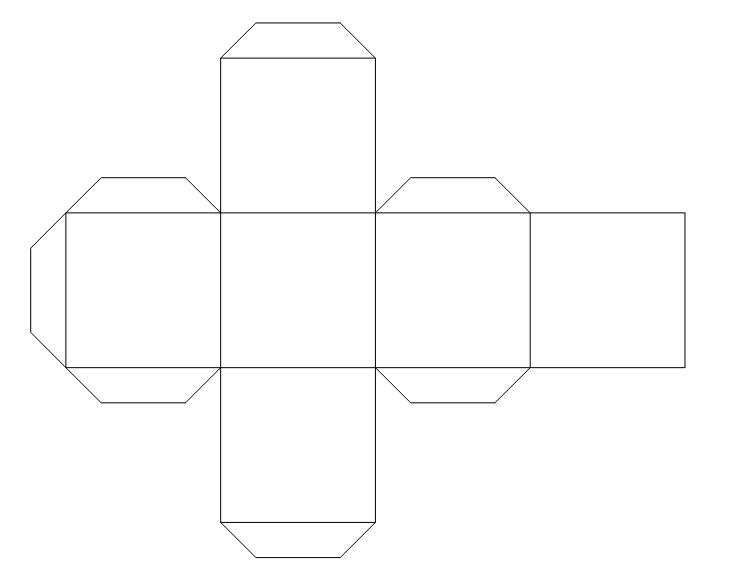 Students will need:

Printed copy of paper box
Scissor
Tape or a glue stick
Writing utensil to label each side
[Speaker Notes: Print paper box-model.pdf for each student
Before cutting out and folding/assembling the box, have students label each side A, B, C, D, E, F to help determine what will be the Top, Front, and Side

Additional exercise - students can sketch the top, front, and side views of objects around the classroom]